A mellkas felületi topográfiája. Regionális nyirokcsomók, nyirokelvezetés, különös tekintettel az emlő nyirokelvezetésére
Dr. Németh Anna

2020
Csontos mellkas
Apertura thoracis superior
	- Th1 csigolya
	- 1. borda
	- Manubrium sterni

Apertura thoracis inferior
	- Th12 csigolya
	- 11., 12. bordák laterálisan
	- 7-10. bordaporcolk Corpus sterni 	   ventrálisan
Mellkas izomzat
M. intercostalis externus
M. intercostalis internus
M. transversus thoracis
Mm. subcostales
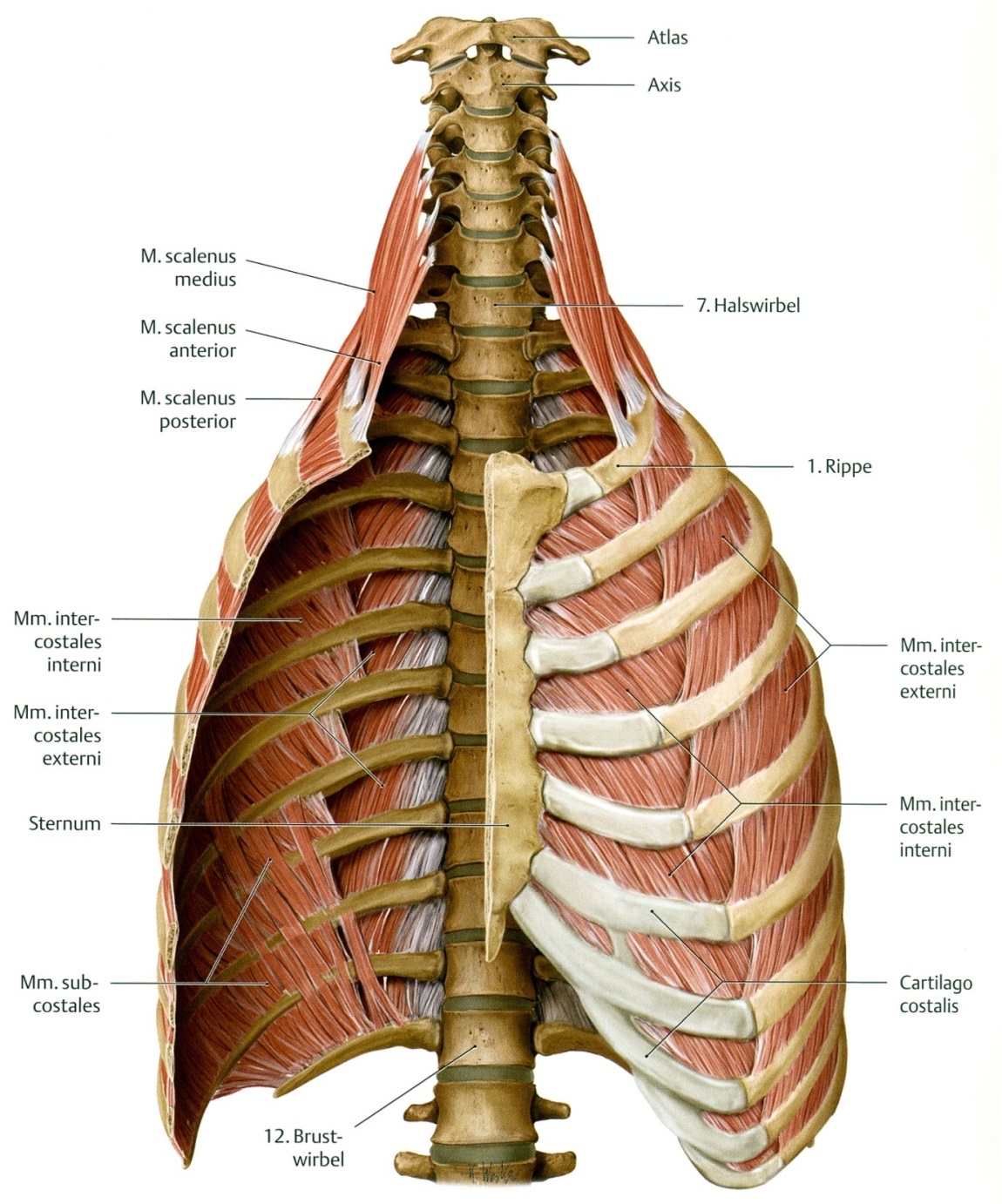 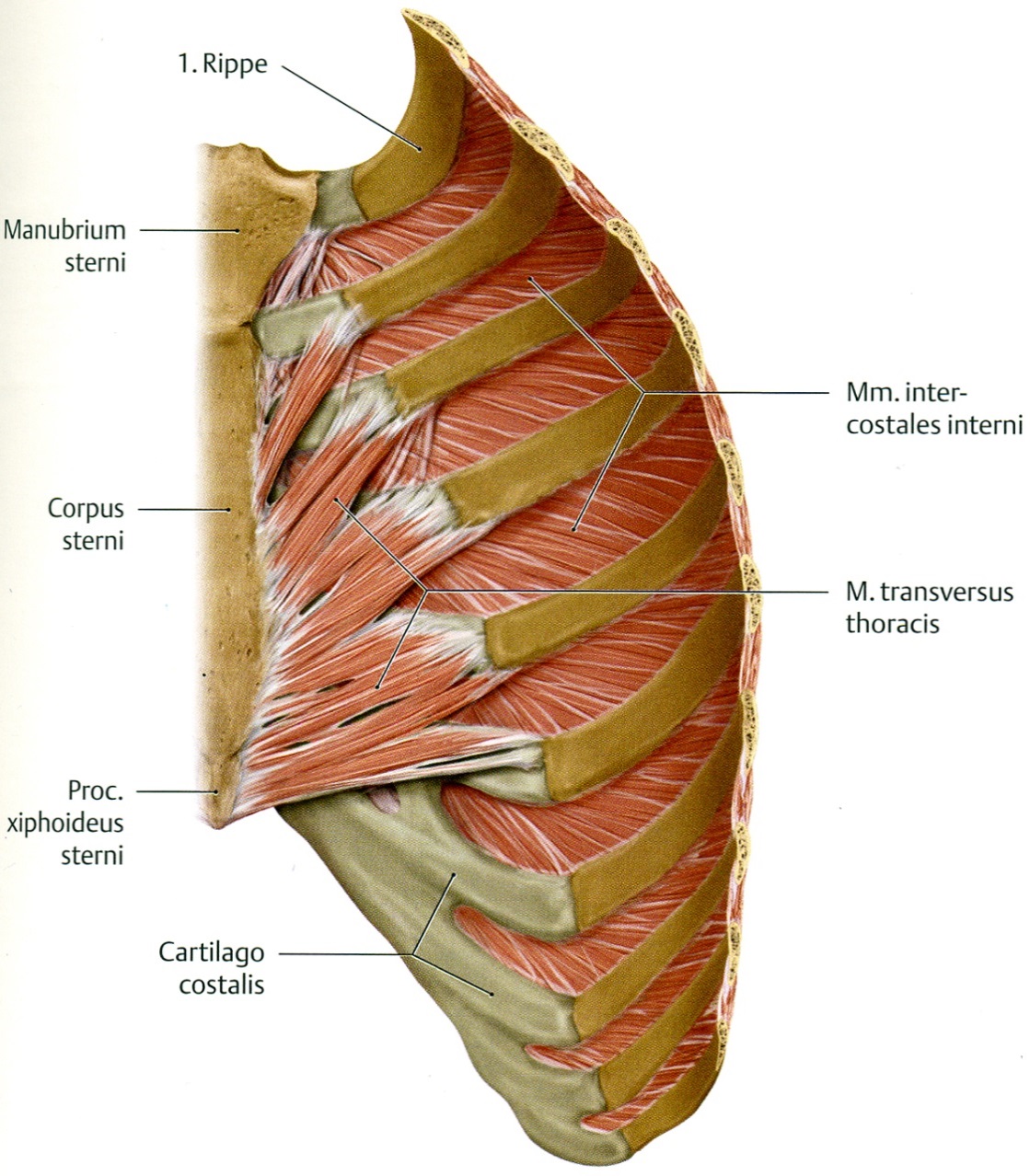 belégzéskor
A mellkas falszerkezete
Kötőszövet
Bőr
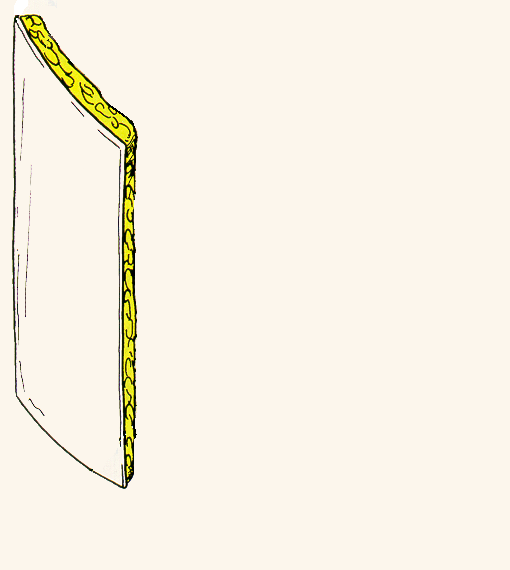 4
A mellkas falszerkezete
Kötőszövet
Bőr
M. serratus ant.
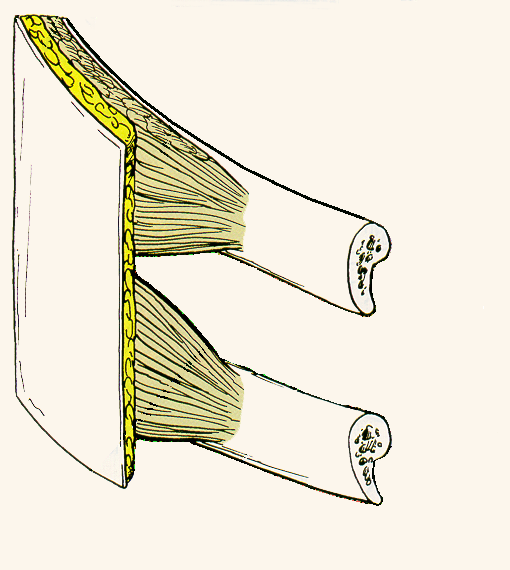 5
A mellkas falszerkezete
Kötőszövet
Bőr
M. serratus ant.
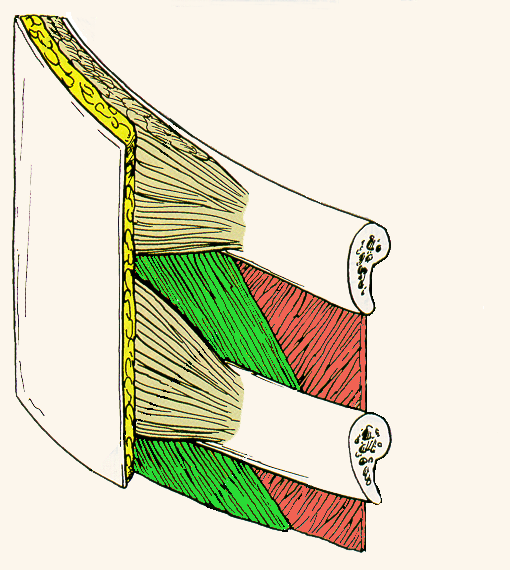 Sulcus costae
M. intercostalis ext.
M. intercostalis int.
6
A mellkas falszerkezete
Kötőszövet
Bőr
M. serratus ant.
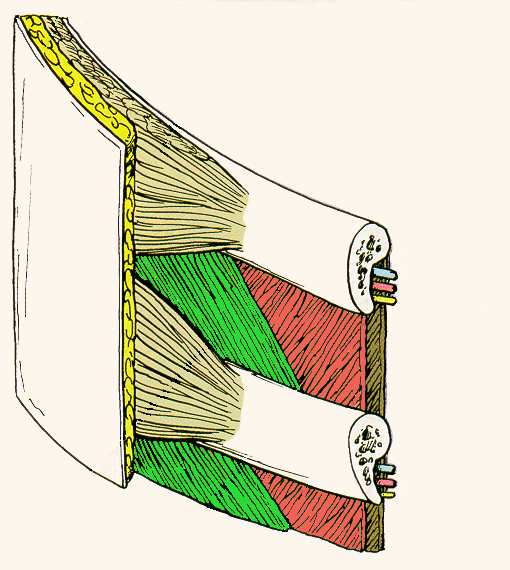 V. intercostalis
A. intercostalis
N. intercostalis
M. intercostalis ext.
M. intercostalis int.
M. transversus thoracis
A mellkas falszerkezete
Kötőszövet
Bőr
M. serratus ant.
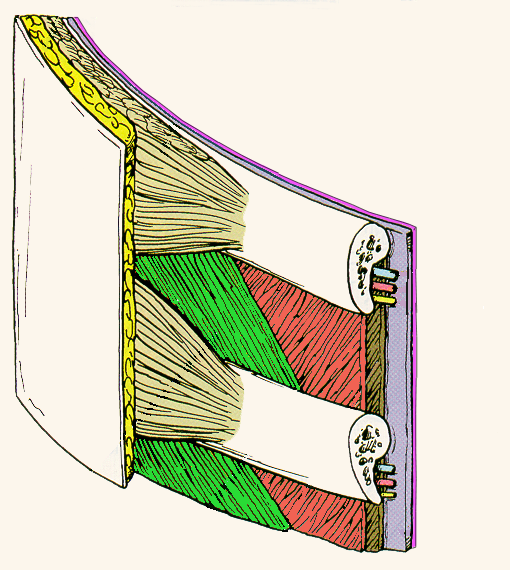 V. intercostalis
A. intercostalis
N. intercostalis
Fascia endothoracica
M. intercostalis ext.
M. intercostalis int.
Pleura parietalis
M. transversus thoracis
A mellkas falszerkezete
Kötőszövet
Cavum pleurale (virtuális rés)
Bőr
M. serratus ant.
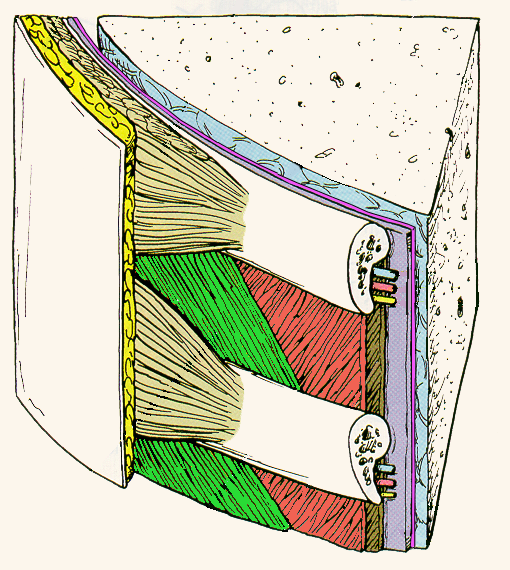 Tüdő
V. intercostalis
A. intercostalis
N. intercostalis
Fascia endothoracica
M. intercostalis ext.
Pleura visceralis
M. intercostalis int.
Pleura parietalis
M. transversus thoracis
Thoracocentesis (mellkaspunctio)
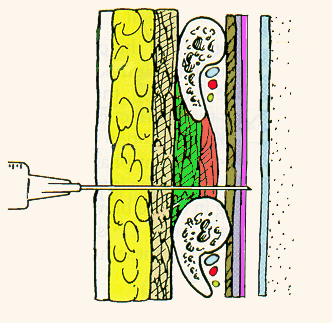 Tüdő
Bőr
Pleura visceralis
Kötőszövet
Cavum pleurale (virtuális rés)
Pleura parietalis
M. transversus thoracis
M. serratus ant.
M. intercostalis int.
Fascia endothoracica
V., A., N. intercostalis
M. intercostalis ext.
Diaphragma vetülete
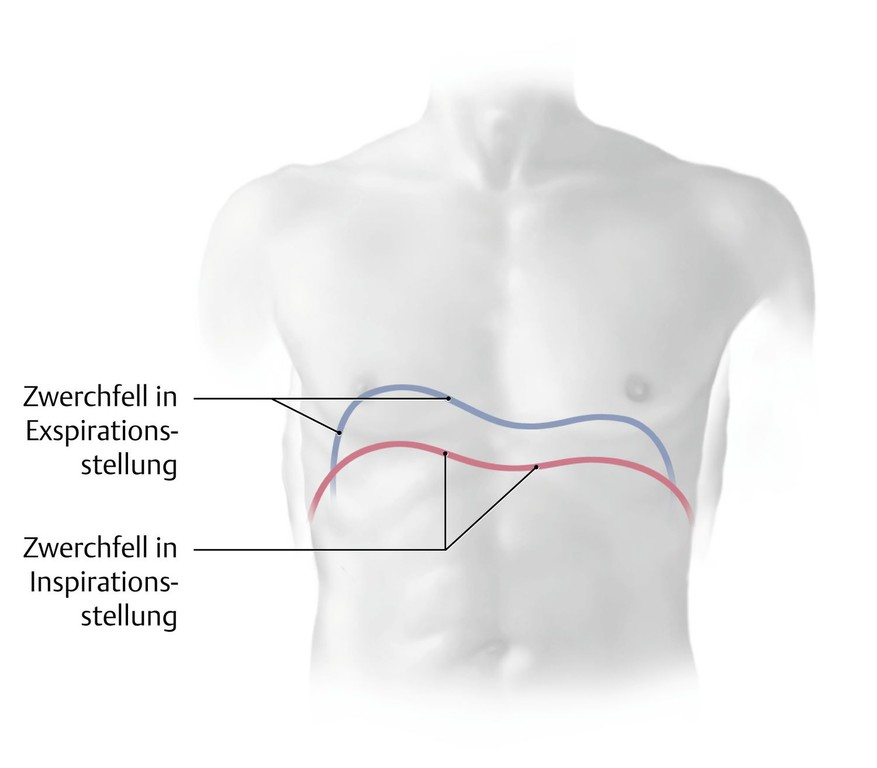 belégzéskor
kilégzéskor
Jelenléti QR kód a következő dián!
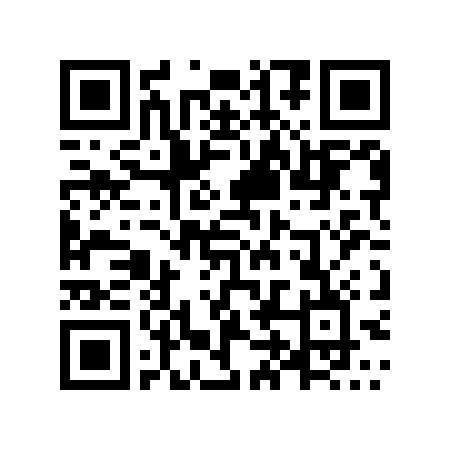 Férfi mellkas felszíni anatómiája
Férfi mellkas felszíni anatómiája
Incisura jugularis – Th2
Angulus sterni – 2. borda
(Th4/5)
Emlőbimbó - 4. bordaköz (Th8)
Subcostalis sík – L3
Női mellkas felszíni anatómiája
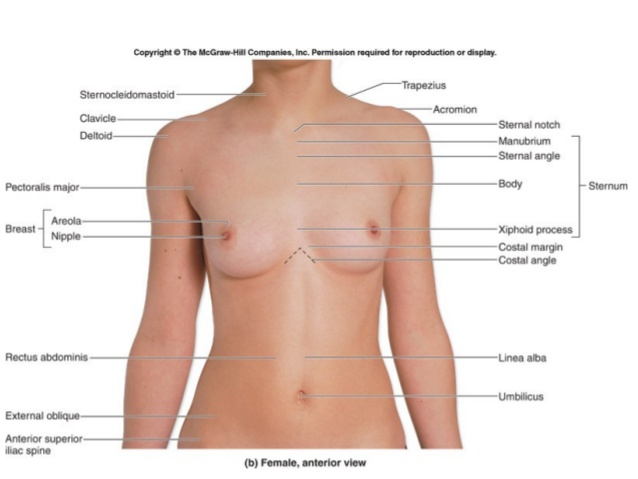 Női mellkas felszíni anatómiája
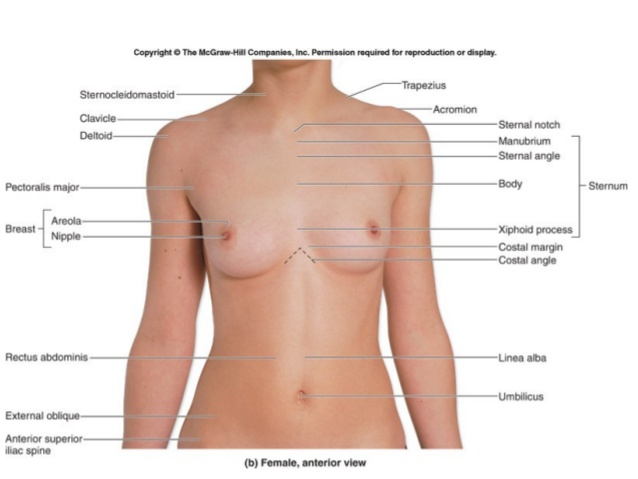 Incisura jugularis – Th2
Angulus sterni – 2. borda
(Th4/5)
Emlőbimbó - 4. bordaköz (Th8)
Sulcus inframammilaris 
5. bordaköz (Th10)
Subcostalis sík – L3
Topográfiailag releváns síkok
Mellkasi / törzsi régiók
Fossa axillaris (Regio axillaris)
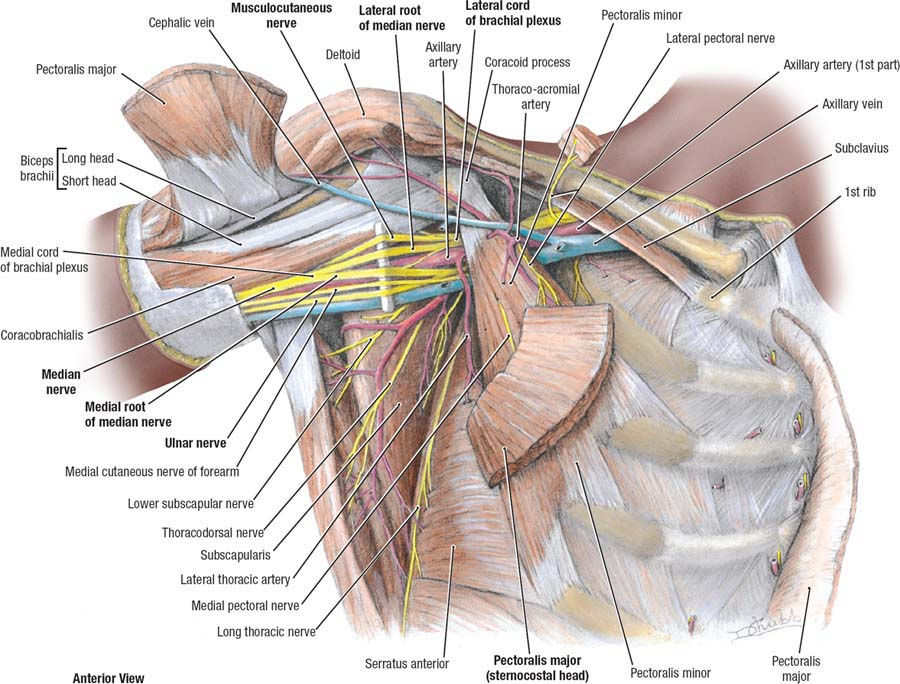 Határok
Ventral: M. pectoralis major et minor
Dorsal: M. latissimus dorsi et M. teres major
Medial: M. serratus anterior
Lateral: M. biceps brachi Caput breve, 
              M. coracobrachialis, Humerus
Caudal: Fascia axillaris superficialis

Képletek
Plexus brachialis, Nn intercostobrachiales
Arteria et Vena axillaris (A. thoracica superior, 
A. thoracoacromialis, A. thoracica lateralis, 
A. subscapularis, Aa. circumflexae humeri anterior
et posterior, A. cicumflexa scapulae, 
A. thoracodorsalis)
Nodi lymphatici axillares et pectorales
Regio axillaris nyirokcsomói
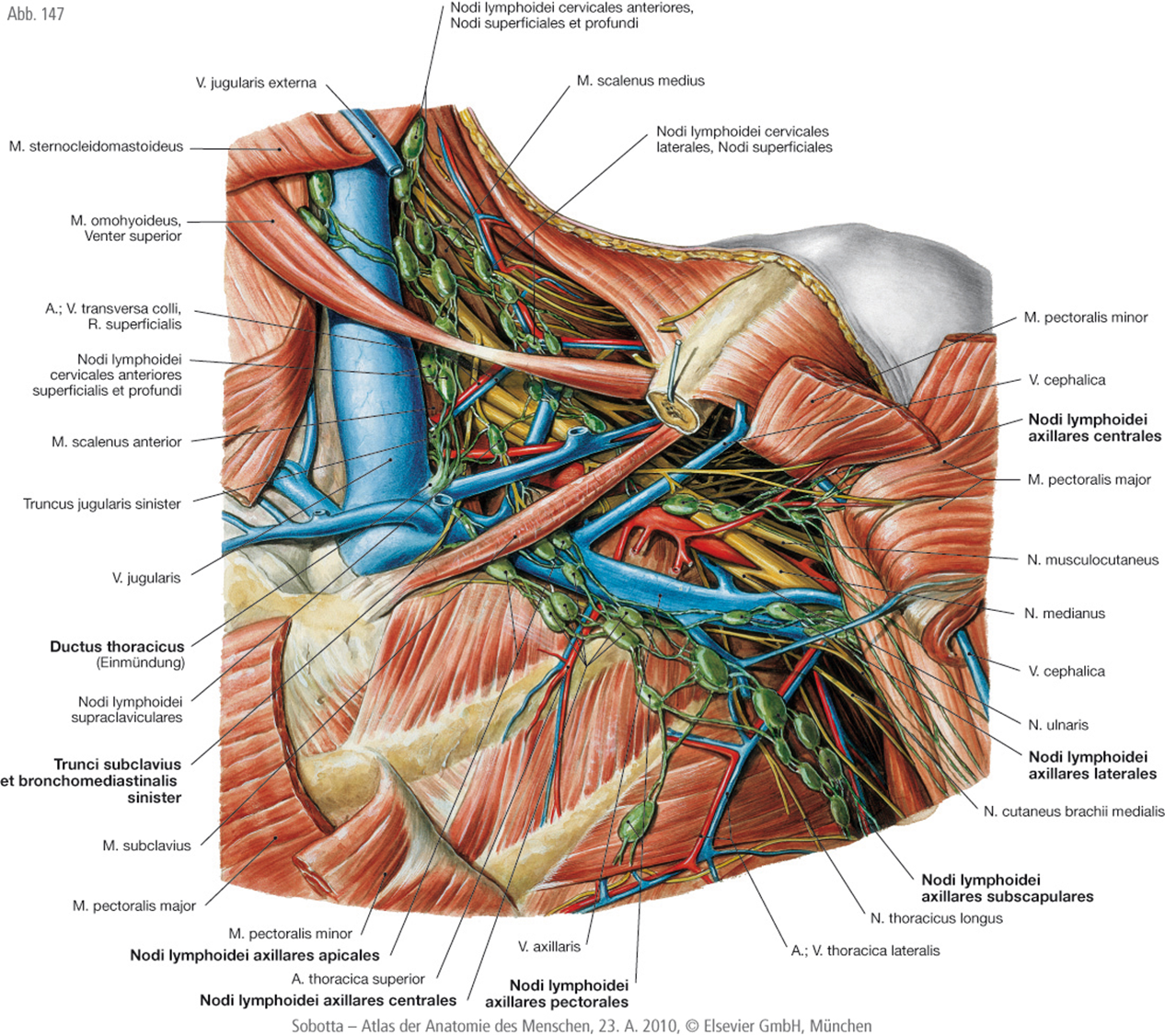 Elsődleges nyirokcsomók a felső végtag számára: Nn. lymphatici axillares laterales et subscapulares 

Másodlagos nyirokcsomók: Nn. lymphatici axillares centrales (M. pectoralis minor alatt)

Harmadlagos nyirokcsomók: Nn. lymphatici axillares apicales
Fossa axillaris
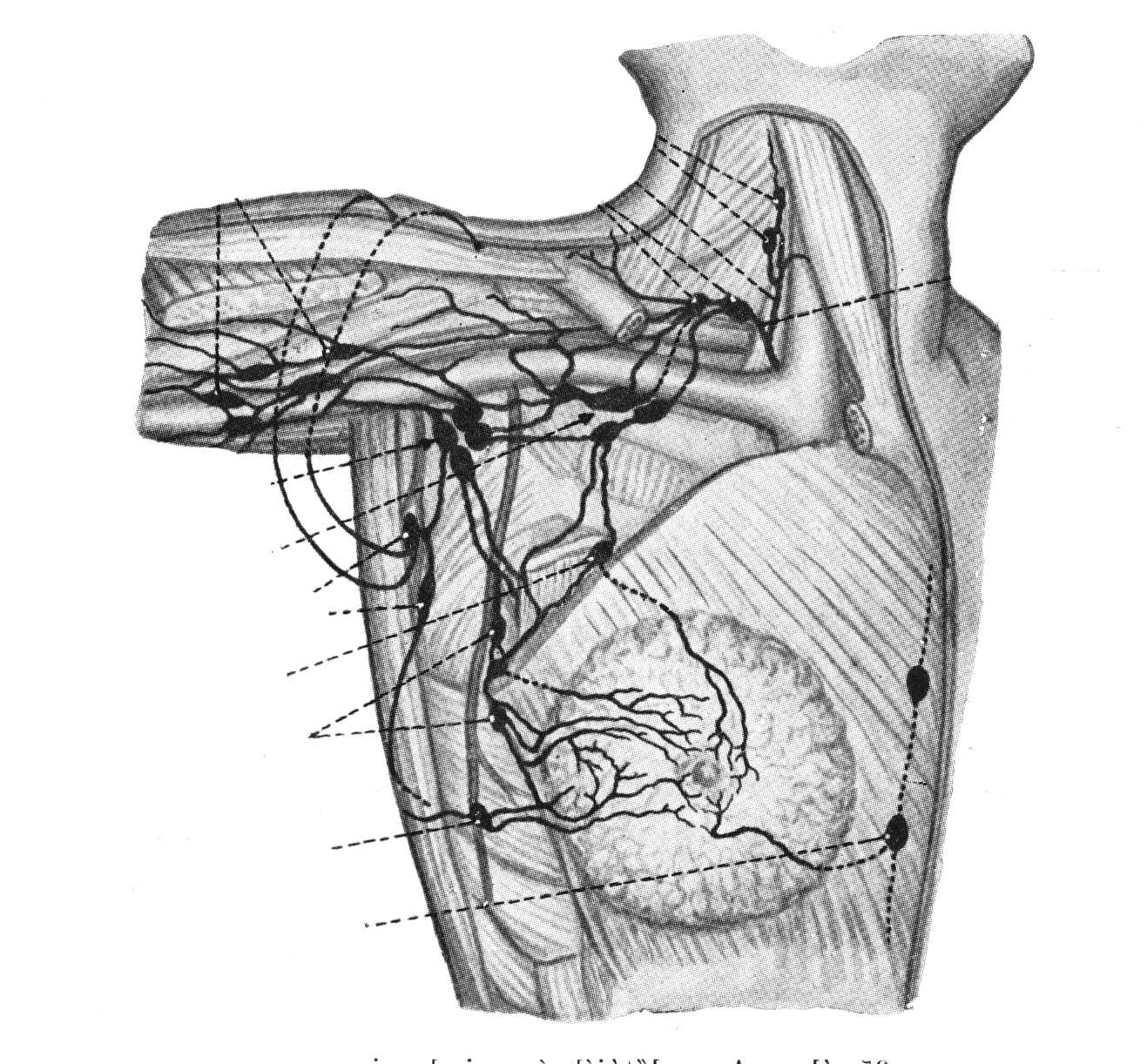 5.
1.
4.
3.
2.
Nodi lymphatici axillares laterales
Nodi lymphatici pectorales
Nodi lymphatici subscapulares
Nodi lymphatici axillares centrales
Nodi lymphatici axillares apicales
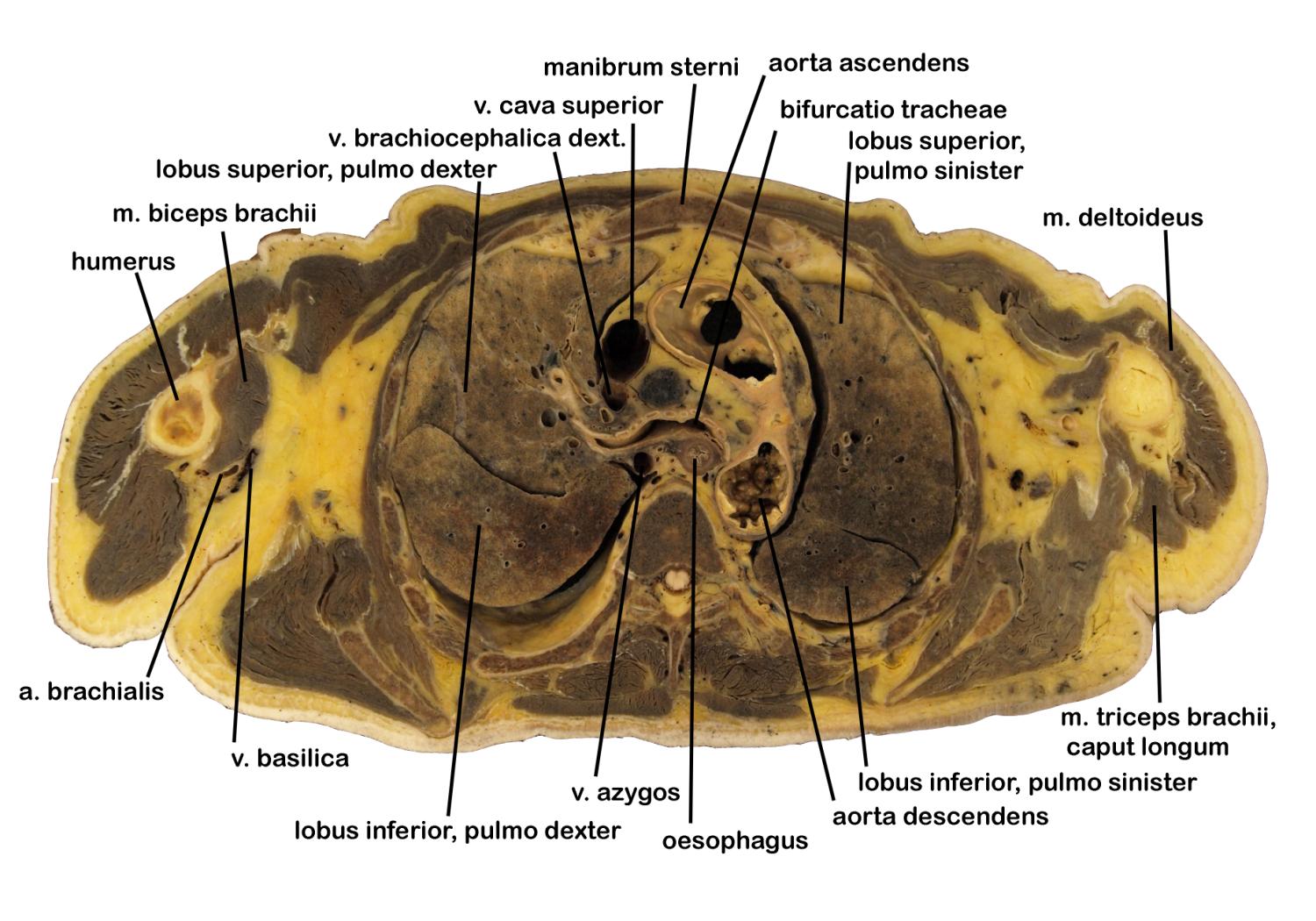 Regio scapularis
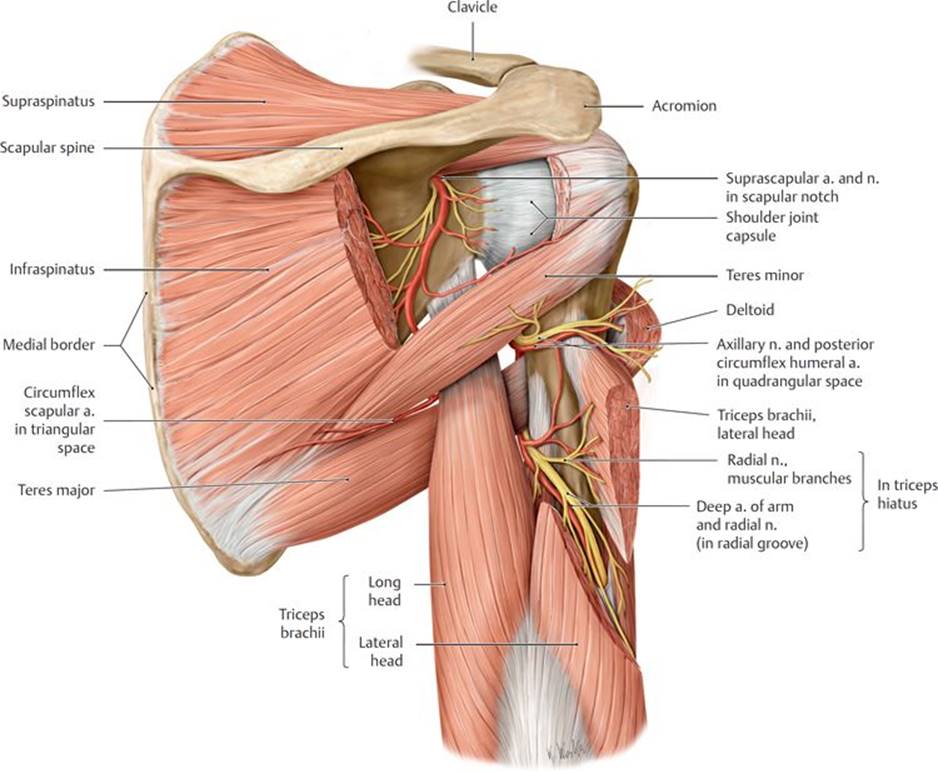 Határok
Cranial: Acromion és Th1 csigolyát összekötő képzelt vonal
Caudal: Angulus inerior scapulae-t és a hátsó hónaljredőt
              összekötő képzelt vonal
Medial: Margo medialis scapulae
Lateral: Acromion síkja

Képletek
Hátizmok és fasciáik
N. accessorius (a M. trapesiushoz)
A. et N. suprascapularis 
A. circumflexa scapulae 
A. et V. circumflexa humeri posterior 
N. axillaris
N. dorsalis scapulae
Regio infraclavicularis
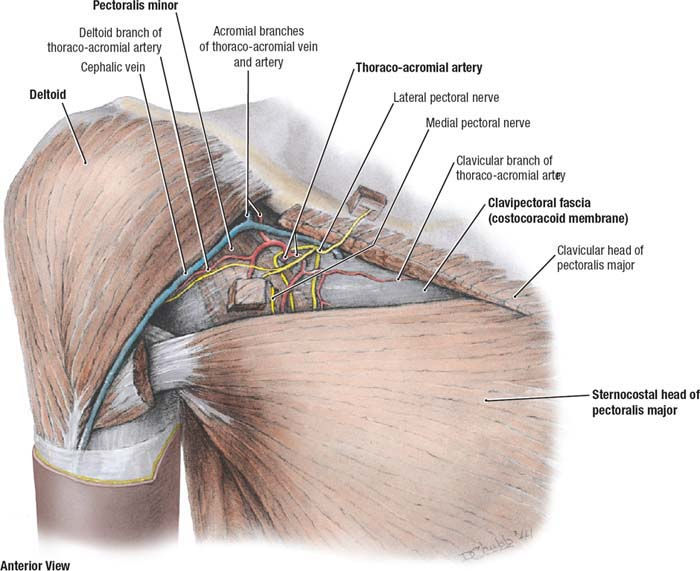 Határok
Cranial: Clavicula
Caudal: M. pectoralis major felső széle
Medial: Sternum
Lateral: Sulcus deltoideopectoralis (M. deltoideus)

Képletek
M. pectoralis major és Fascia pectoralis 
M. subclavius, M. pectoralis minor és Fascia 
clavipectoralis
Nn. supraclaviculares 
V. cephalica, V. axillaris ágai
A. axillaris ágai (A. thoracoacromialis)
Plexus brachialis ágai, Nn. pectorales
Nodi lymphatici axillares et infraclaviculares
Regio mammalis
Határok (átfedés a Regio infraclavicularissal)
Cranial: 3. borda
Caudal: 7. borda
Medial: Linea parasternalis
Lateral: elülső hónaljredő

Képletek
Emlő
M pectoralis major és Fascia pectoralis 
M. pectoralis minor és Fascia clavipectoralis 
Nn. supraclaviculares
Nn. intercostales 2-6
Rami mammariae (A. thoracica interna, 
Aa. intercostales, A. thoracica lateralis, A. thoracoacromialis)
Venae mammariae
Plexus (lymphaticus) areolaris, Plexus (lymphaticus) subareolaris
Nn. lymphatici axillares, Nn. lymphatici parasternales
Nn. lymphatici pectorales, Nn. lymphatici interpectorales
Nn. lymphatici paramammarii
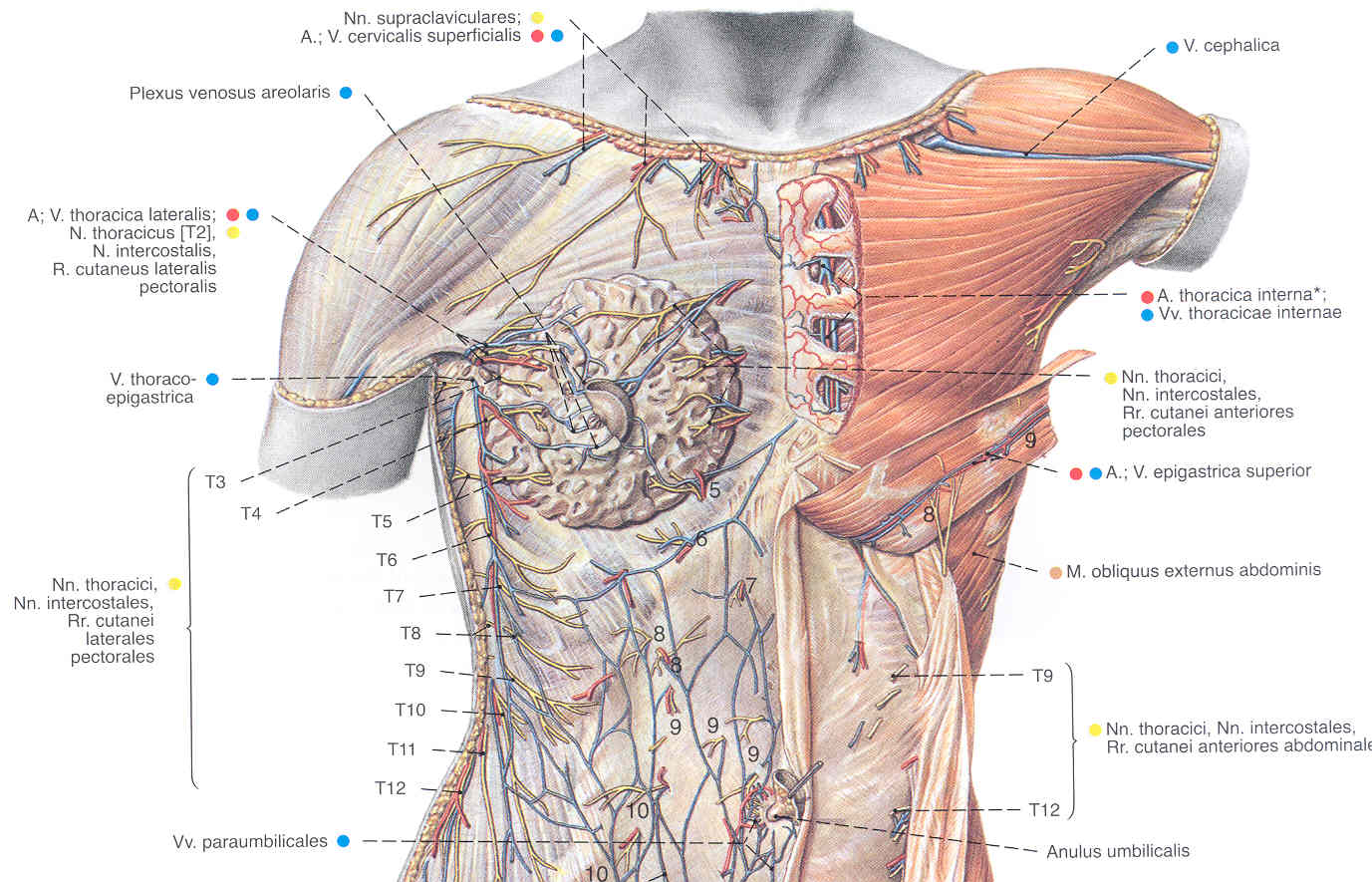 Rétegek

1, Bőr

2, Szubkután kötőszövet

3, Fascia superficialis, külső lemez

4,  Glandulae mammariae a Cooper-szalagokkal
    (Retinacula mammae, Ligamenta suspensoria         
     mammaria)

5, Fascia superficialis, belső lemez (a Fascia  cervicalis  
     folytatása)

6, Spatium submammare (Bursa retromammare)

7, Fascia pectoralis (Fascia profunda)

8, M. pectoralis major

9, Fascia clavipectoralis

10, M. pectoralis minor
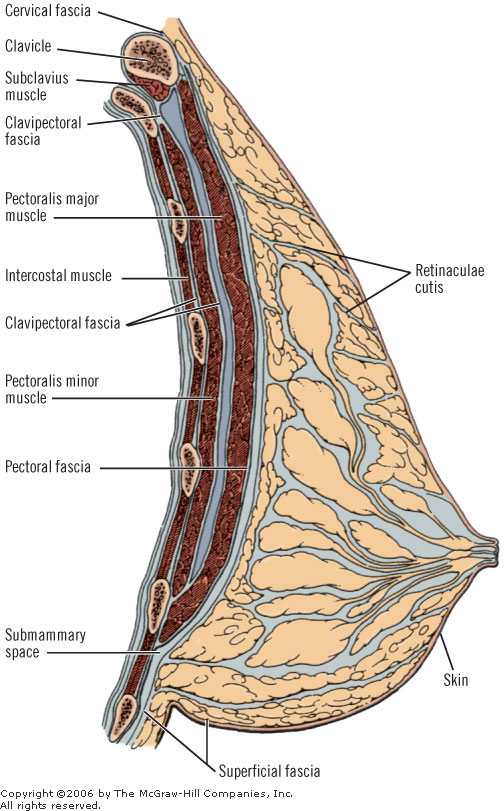 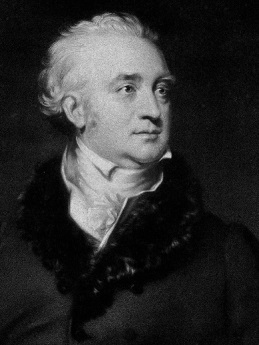 Retinacula mammae
 (Ligamenta suspensoria mammaria,  Cooper-szalagok)
Astley Paston 
Cooper
(1768 – 1841)
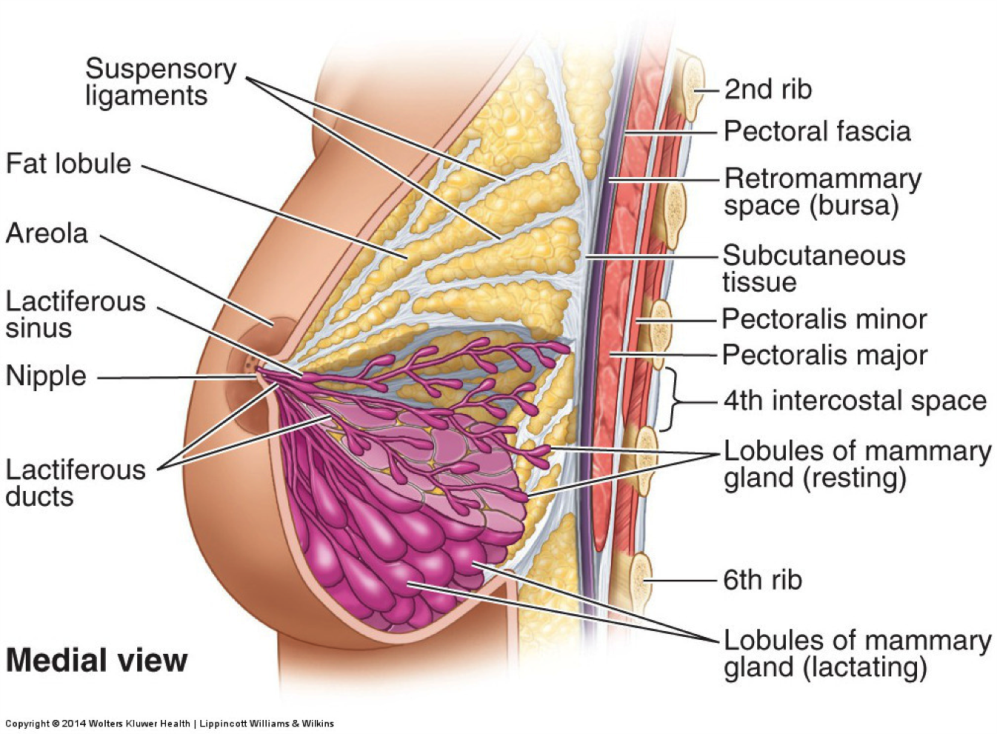 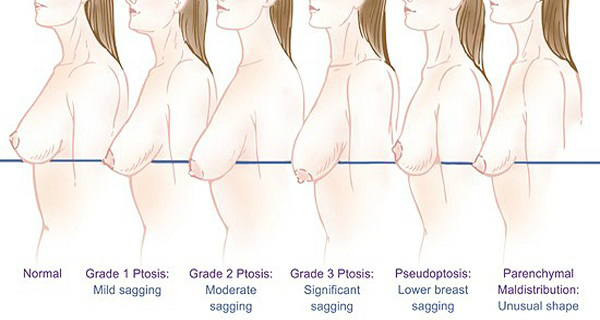 Emlőimplantátum
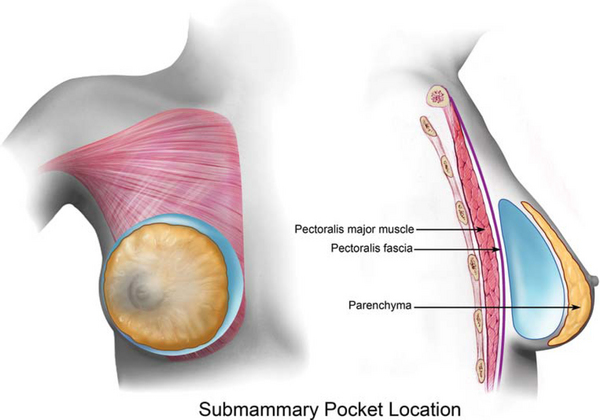 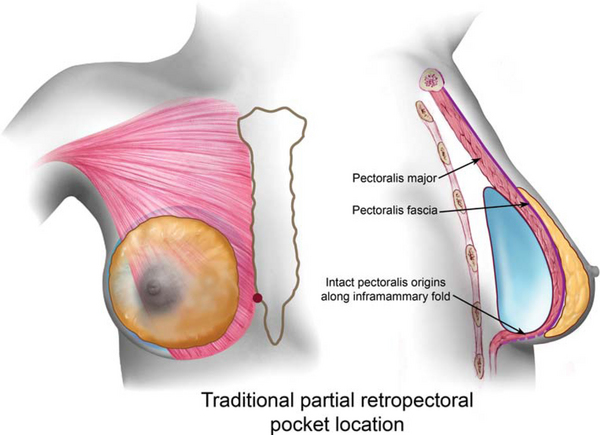 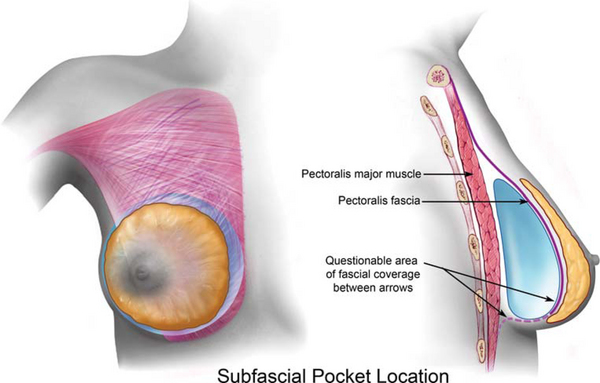 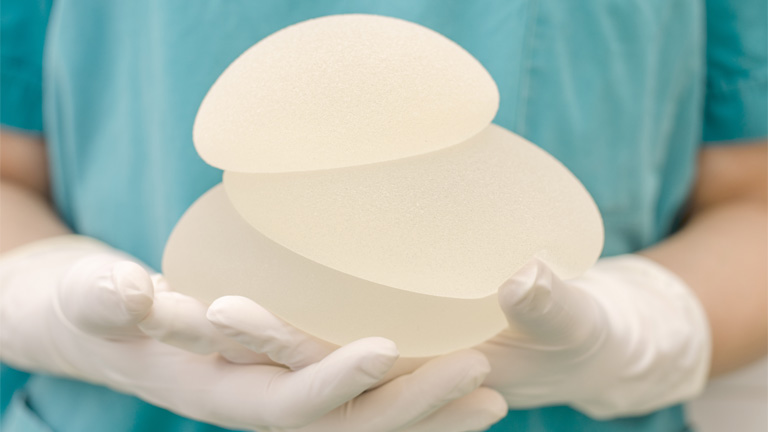 Artériás vérellátás
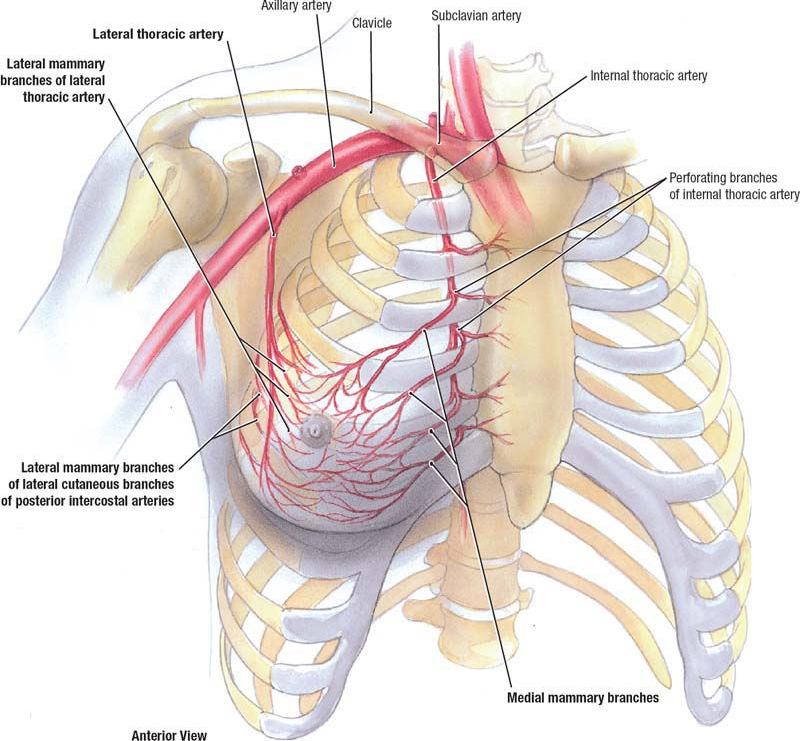 Rr. mammarii mediales 
   az A. thoracica internaból

Rr. mammarii laterales 
   az A. thoracica lateralisból

Kisebb ágak (Rr. mammarii) az Aa. intercostalesból, az A. thoracoacromialisból és az A. thoracodorsalisból
Vénás elvezetés
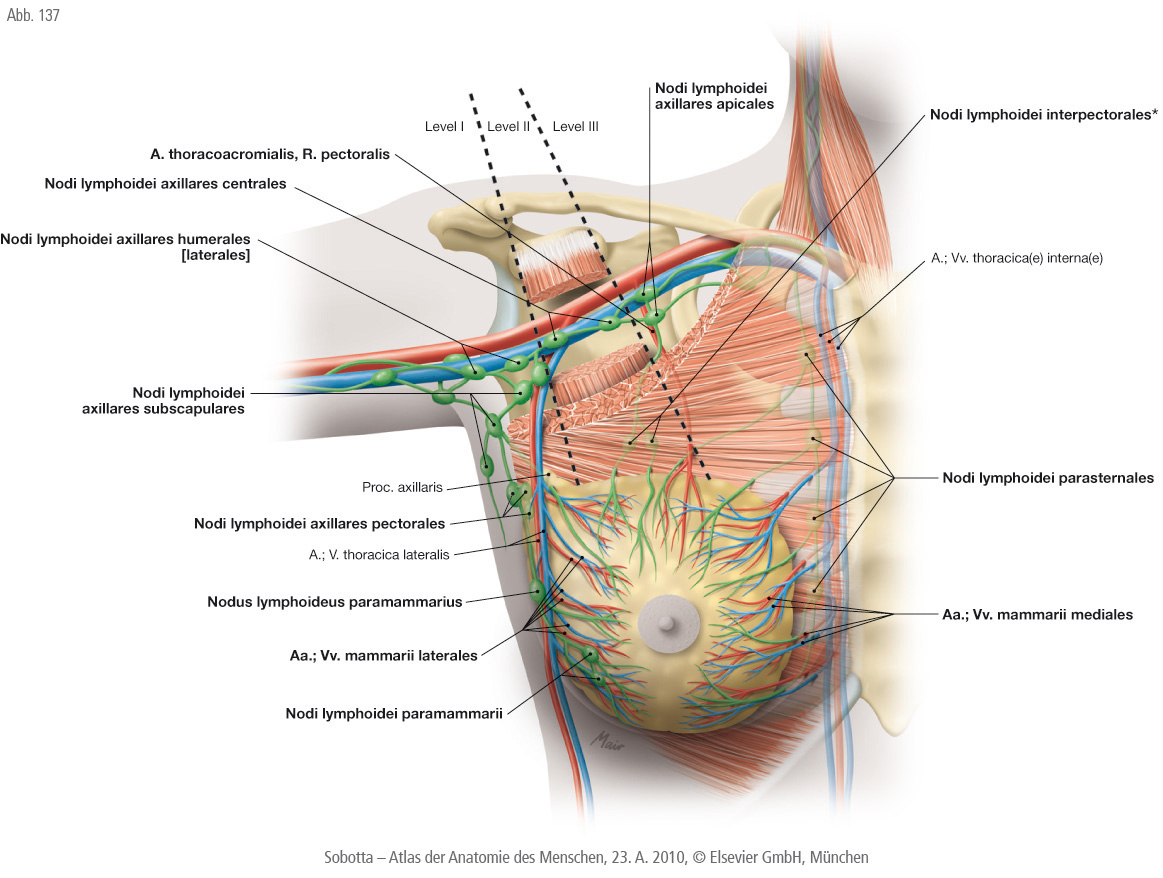 V. thoracica interna

V. thoracica lateralis

Metasztázis képződési hajlam csigolyákban a Venae intercostales rendszerén keresztül
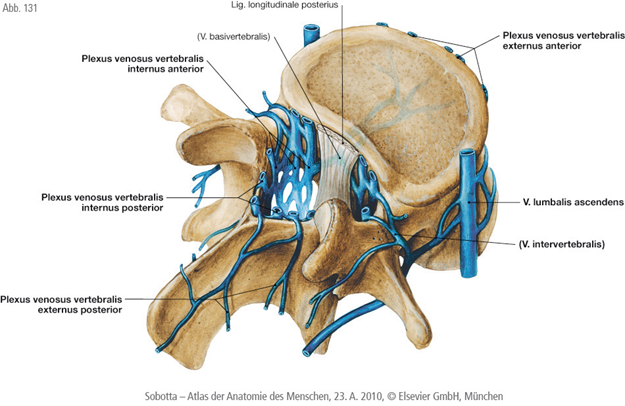 Beidegzés
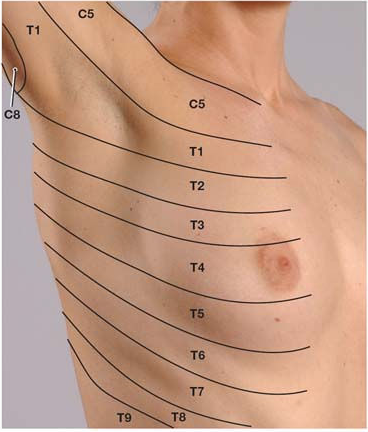 Nervi intercostales 2-6
Nyirokutak
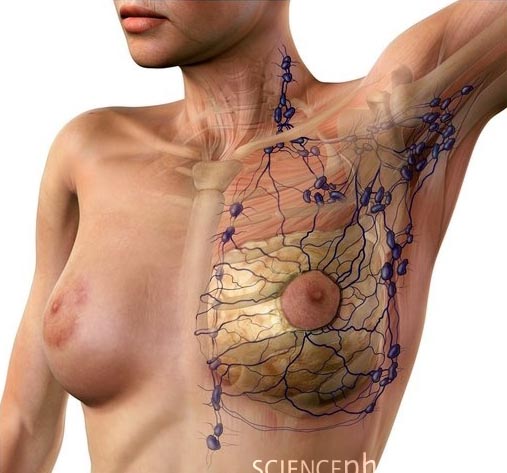 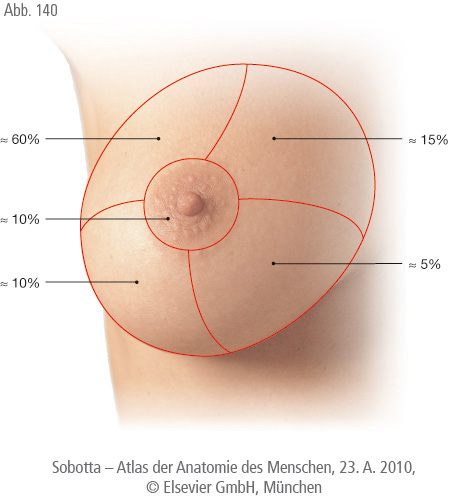 Nyirokutak
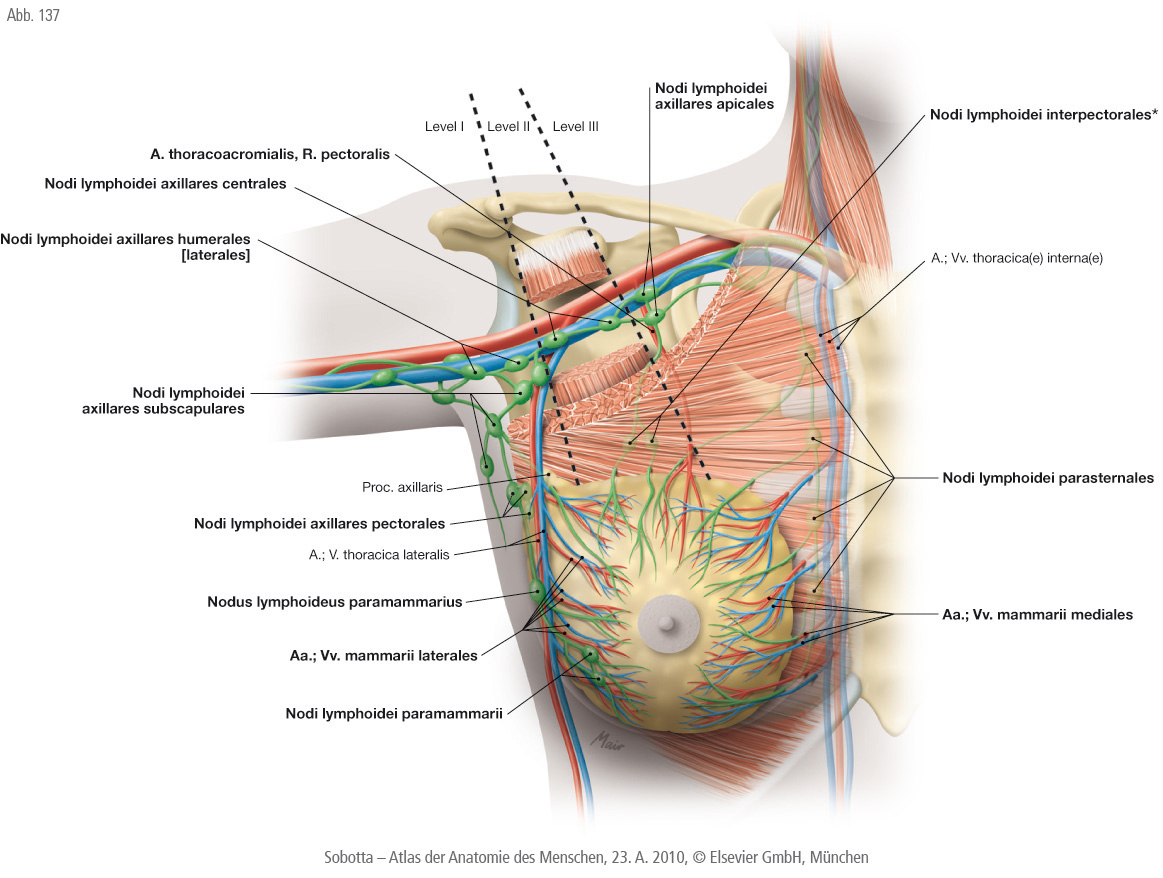 Plexus areolaris
Plexus subareolaris


Nn. lymphatici axillares
Nn. lymphatici axillares pectorales
Nn. lymphatici parasternales
Nn. lymphatici interpectorales
Nn. lymphatici paramammarii
S23
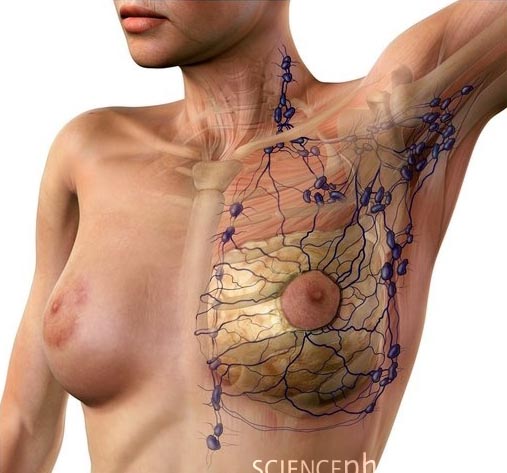 Nyirokutak
Axillaris rendszer 
Főként a laterális kvadránsokból.
Az emlő nyirkának 75%-a erre folyik el.
 - Elsődleges nyirokcsomók: Nn. lymphatici paramammarii, pectorales   
  (subscapulares, laterales)
 - Másodlagos nyirokcsomók: : Nn. lymphatici interpectorales, axillares centrales
- Harmadlagos nyirokcsomók: : Nn. lymphatici axillares apicales   (a felső  kvadránsokból   
   közvetlenül is juthat ide nyirok)

Intercostalis (parasternalis) rendszer
Főként a medialis kvadránsokból.
Nn. lymphatici parasternales → Nn. lymphatici supraclaviculares vagy közvetlenül a Truncus jugularisba (Áttétképződés a pleurán, tüdőben vagy ellenkező oldali testfélben)
Az emlő nyirokelvezetése
Az emlőmirigy nyirokelvezetése
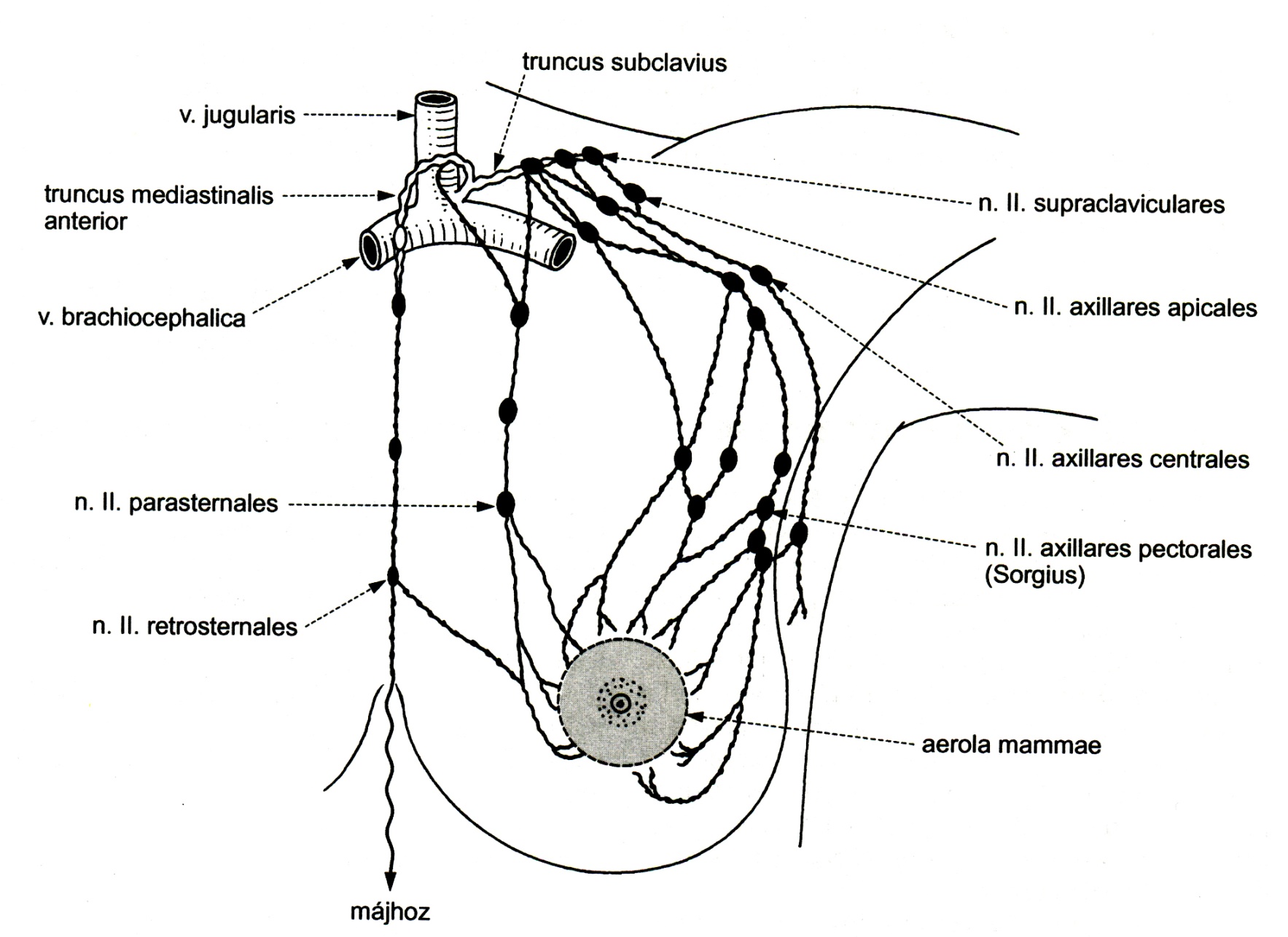 zur Leber
Emlő önvizsgálata
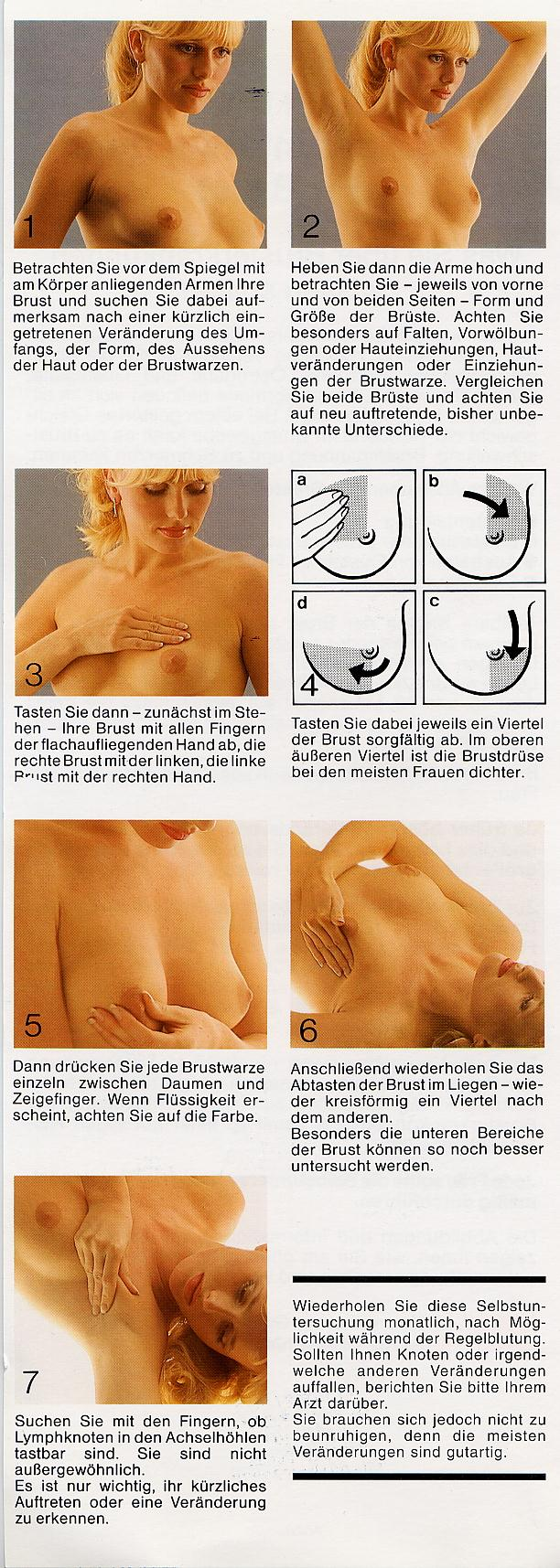 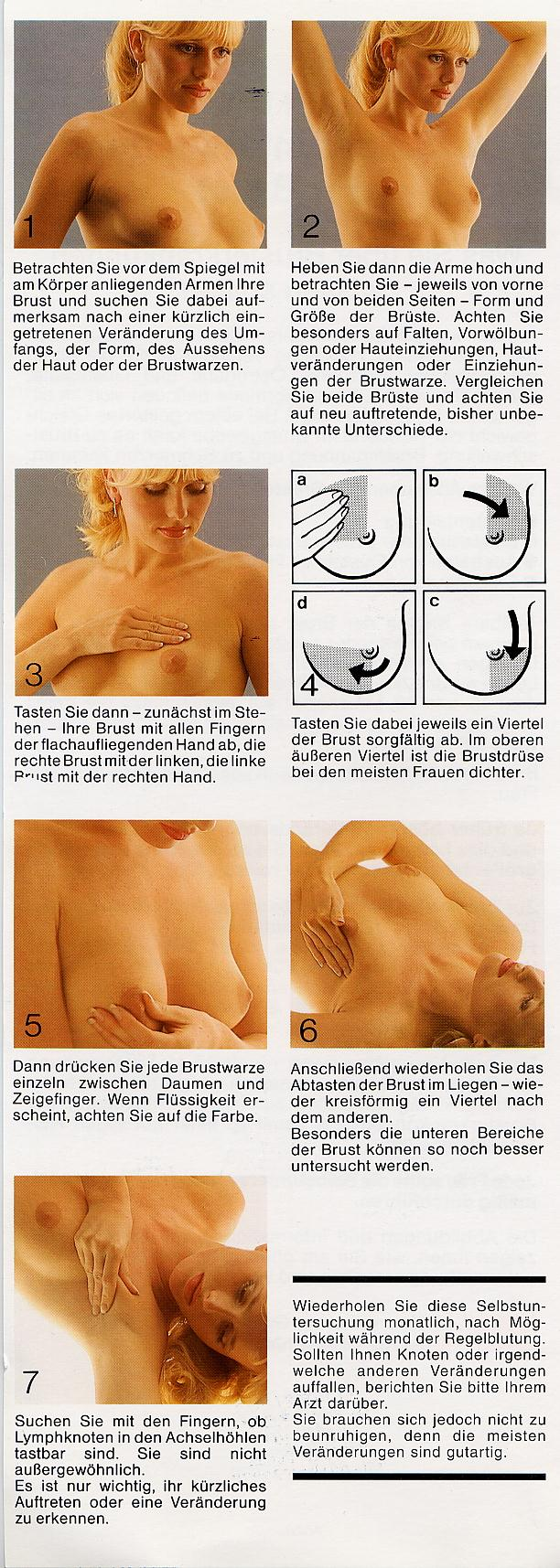 Mammográfia
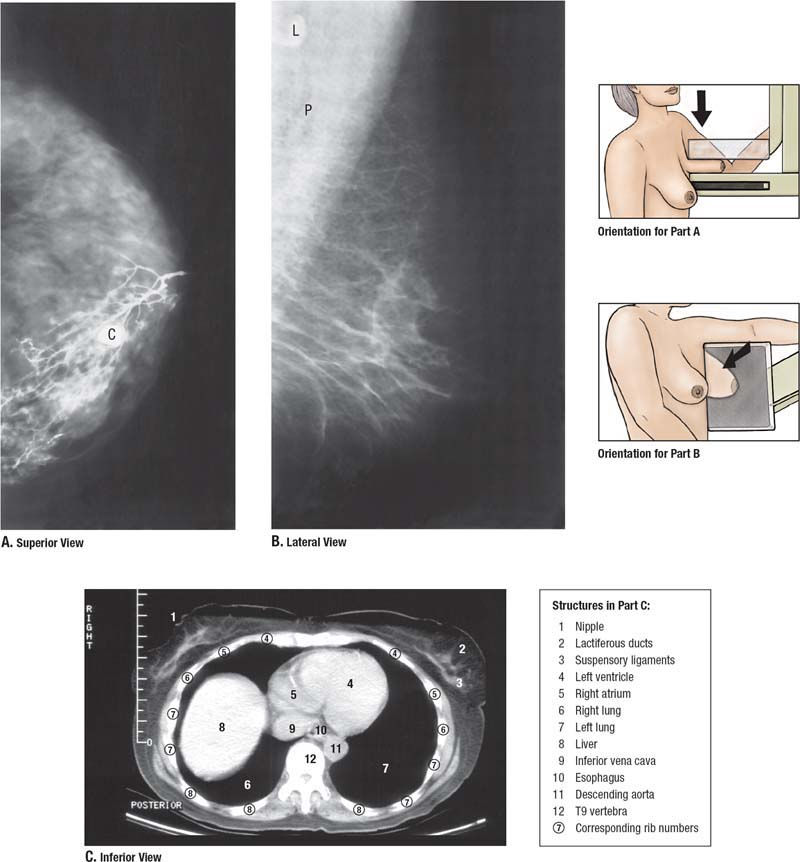 Sentinel nyirokcsomó (Őrszem nyirokcsomó)
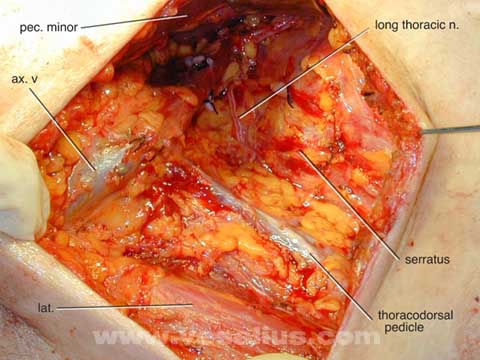 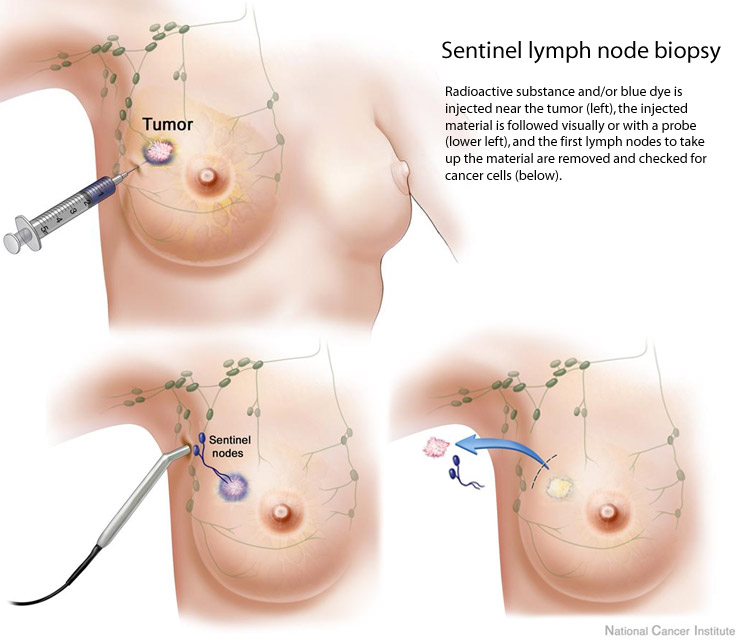 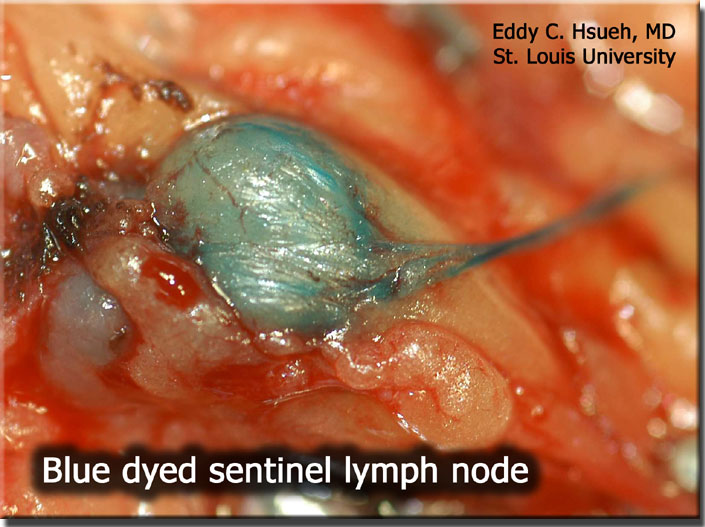